Interim management
Interim management
We'll put an employee in your company for both a tailor maid managerial and specialist position. 
Dosadíme do Vaší firmy člověka jak na manažerskou, tak specializovanou pozici na míru.
Why choose our company?
Proč my? 
We work with managers and specialists who have the ability to quickly adapt and quickly achieve the expected performance 
Pracujeme s manažery a specialisty, kteří mají schopnost rychlé adaptace a rychle dosáhnou požadovaného výkonu
Our specialists and managers will train your  staff 
Naši specialisté a manažeři vytrénují Vašeho (Vaše) zaměstnance
We have long time experience in interim management 
Dlouhodobé zkušenosti s interim managementem
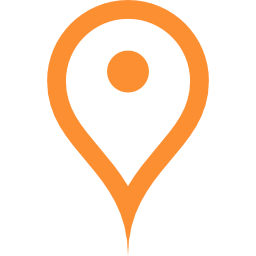 MARKÉTA DŮBRAVOVÁ
ředitelka
VLASTIMIL MATÝSEK
krizový manažer, projektový manažer
konzultant
PAUL STICKER
Partner - německy mluvící země
Neuron consulting, s.r.o.
Kratochvílova 562/1, 702 00 Ostrava

IČO: 27781518
DIČ: CZ27781518
+420 725 012 799
mdubravova@neuronconsulting.com
+43 699 19 47 52 15	
psticker@neuronconsulting.com

Ludwig-Kaiser-Strasse 24
3021 Pressbaum Osterreich
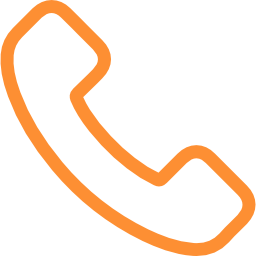 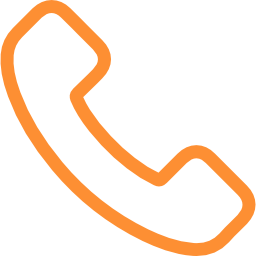 +420 736 250 310	
vmatysek@neuronconsulting.com
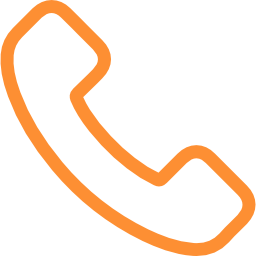 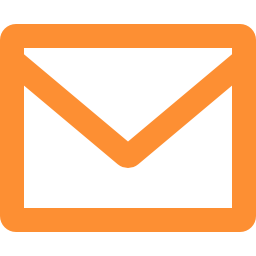 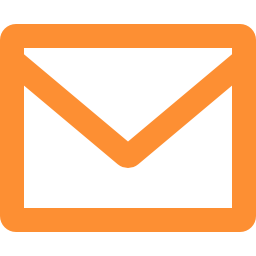 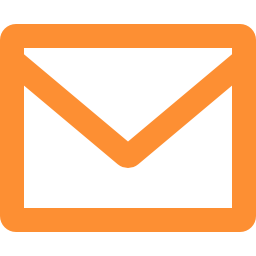 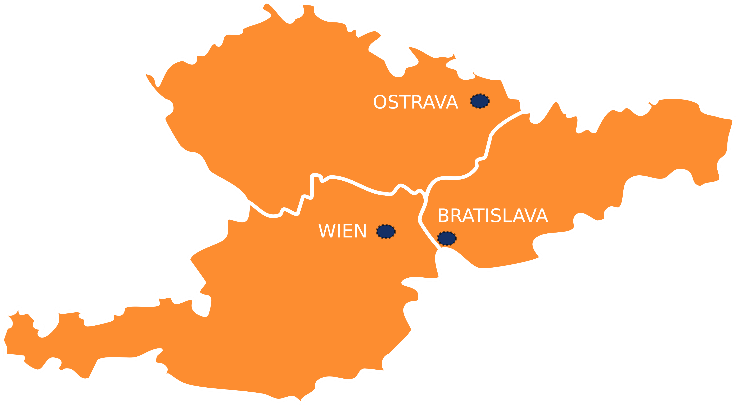 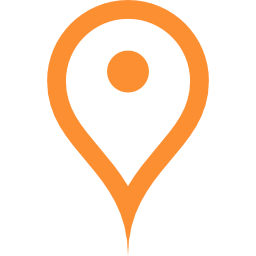 © 2017 NEURON CONSULTING, S.R.O.